Конкурс исследовательских проектов школьников в рамках краевой научно-практической конференции «Эврика»   ХВОСТИКИ     Секция  «Социология»      (социально-экономическое направление)                                                        Автор:                                  Максюк Дарья Сергеевна                                     10 класс, МБОУ «СОШ № 5                         им. В.Д. Долматова»,                    Тбилисский район                   ст. Тбилисская                                Научный руководитель:                                       Максюк Ольга Николаевна,                                       учитель начальных классов                                     МБОУ «СОШ № 5 им. В.Д.          Долматова»   ст. Тбилисская,  2021 г.
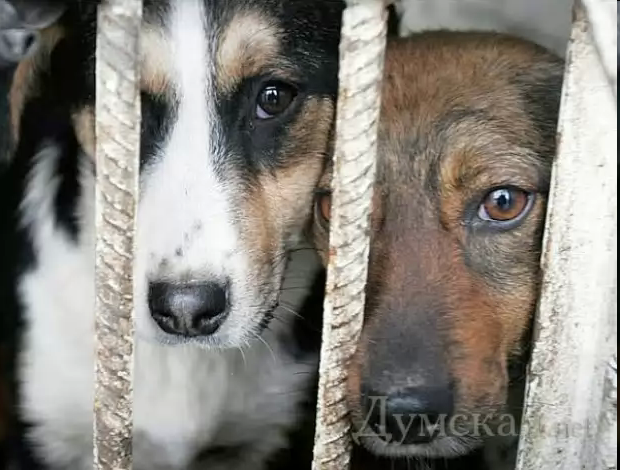 Цель проекта:
выяснить, почему на улицах нашей станицы так много бездомных животных.
Задачи:
изучить состояние проблемы бездомных животных у нас в станице.
выяснить отношение жителей нашей станицы к проблеме бездомных животных.
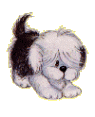 Гипотеза – бездомные животные появляются по вине людей. 
Объект исследования  изучение проблемы возникновения бездомных животных.
Предмет исследования – отношение жителей к этой проблеме.
Методы исследования -  аналитический.  обобщающий, интервьюирование, наблюдение.
Бездомные животные – это собаки, кошки или другие домашние животные, которые живут стаями или поодиночке на улицах, в подъездах, в парках.
А в то же время:
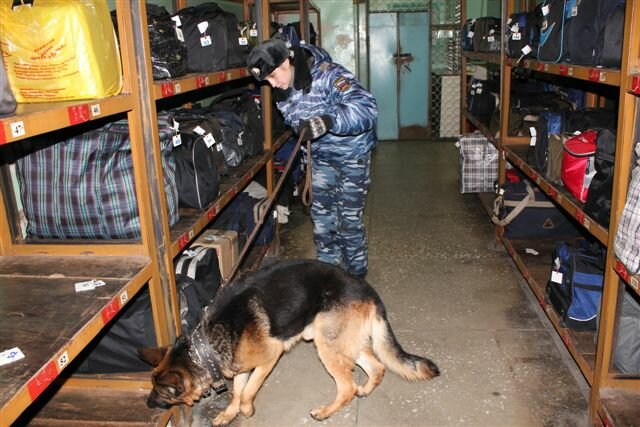 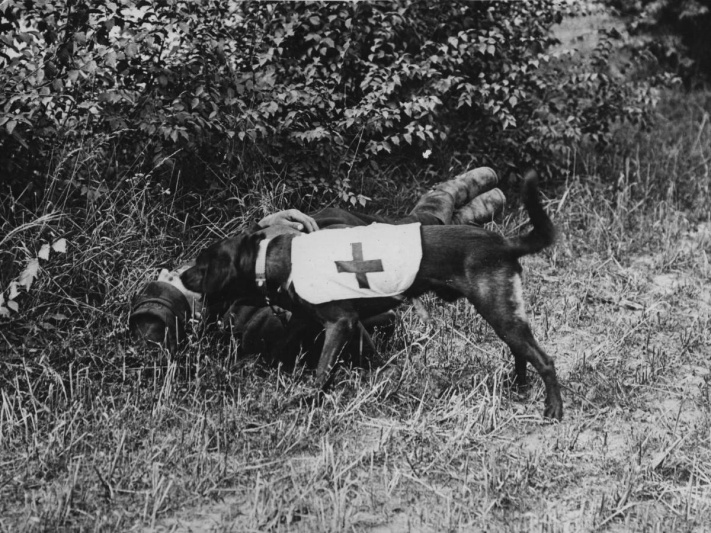 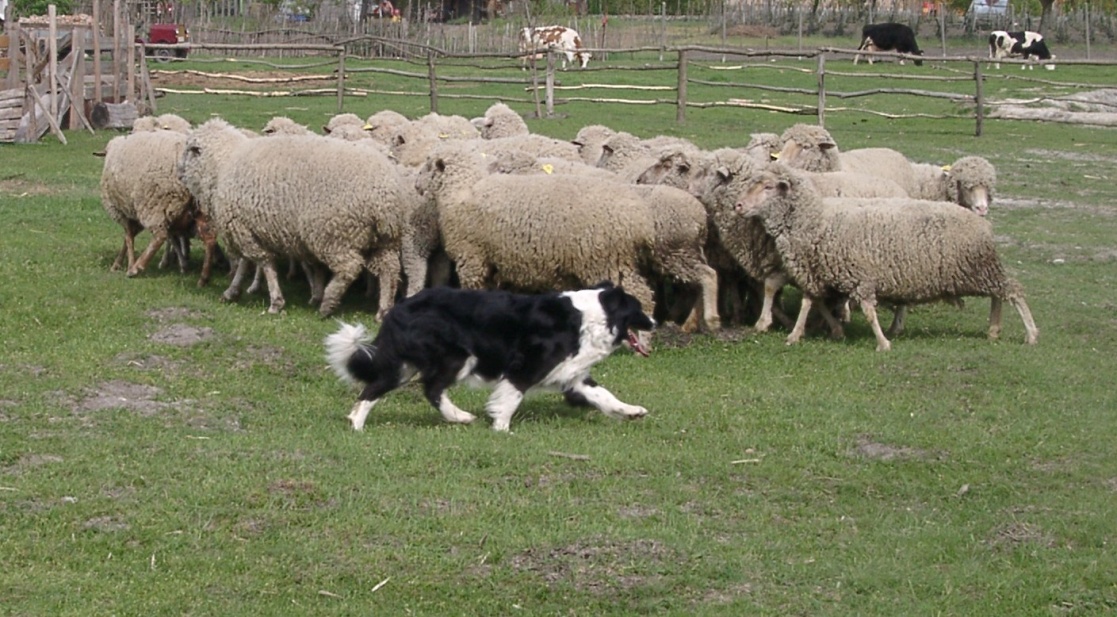 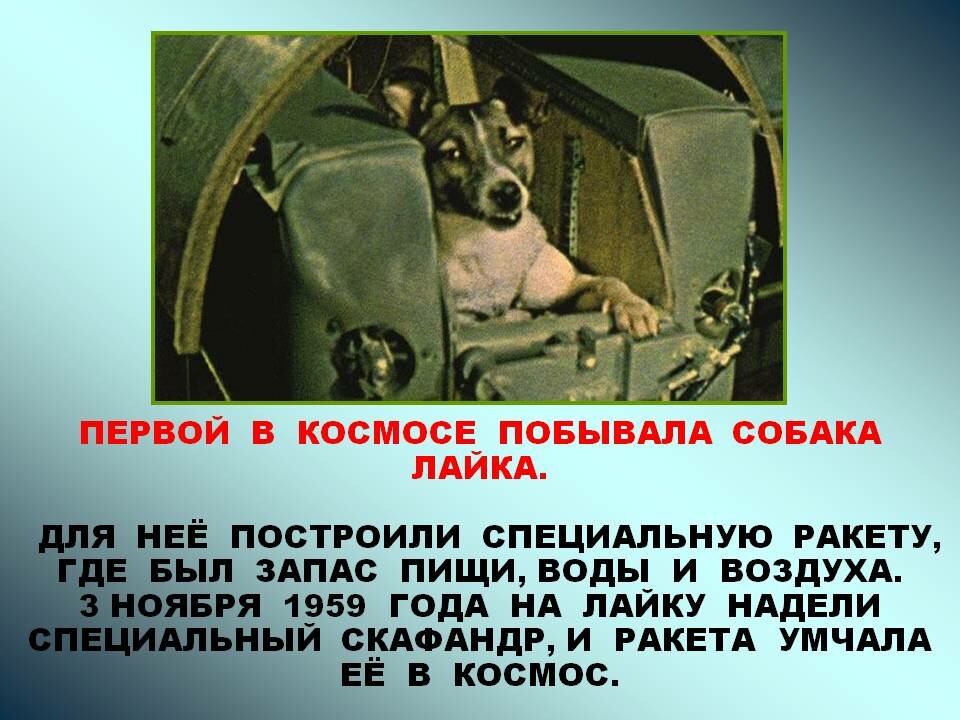 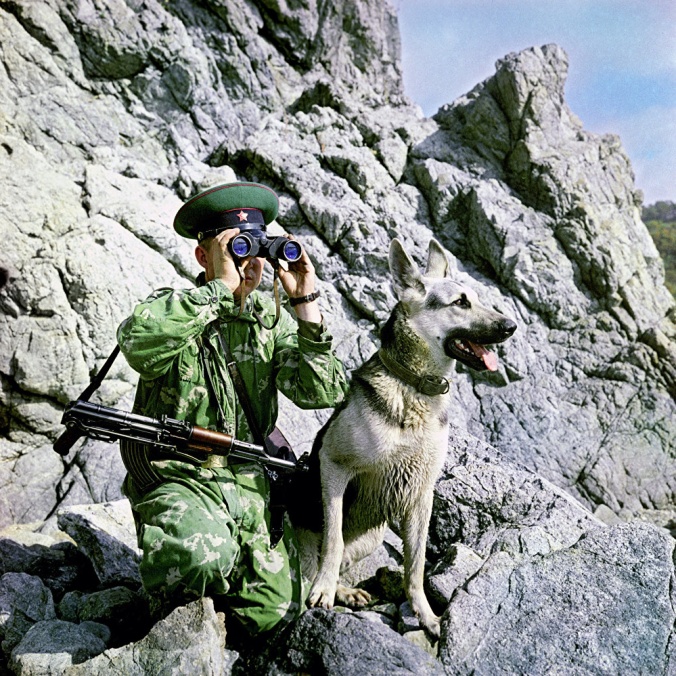 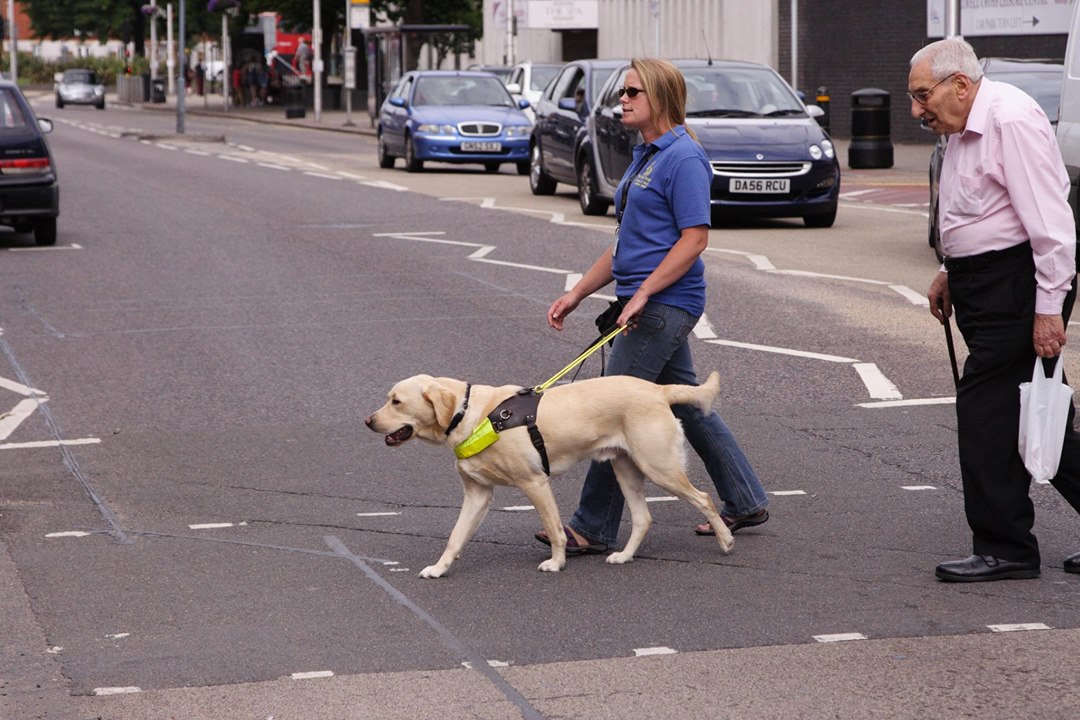 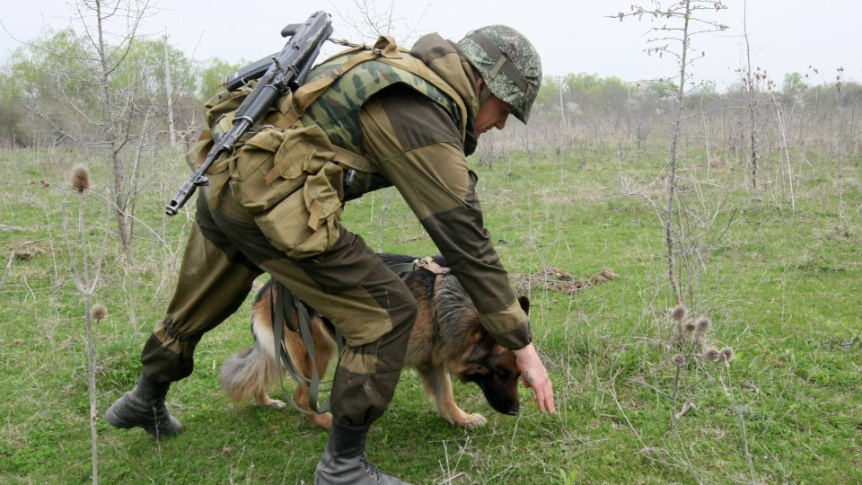 Причины появления бездомных животных
1.Потерявшиеся животные.
2.Брошенные животные.
3.Размножение животных.
4.Нехватка или отсутствие приютов для животных.
Бездомные животные в России и за границей
Федеральный закон от 27 декабря 2018 г. N 498-ФЗ «Об ответственном обращении с животными Российской Федерации»  Статья 18 .
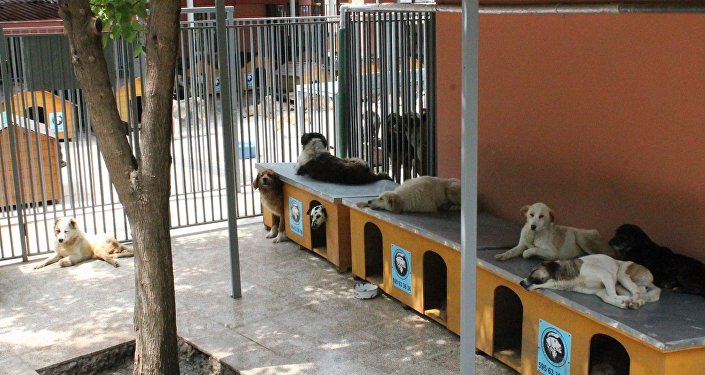 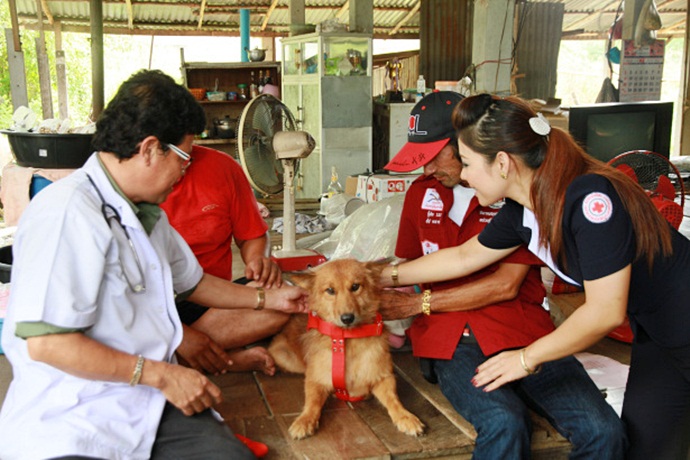 .
Места обитания бездомных животных в  ст. Тбилисской
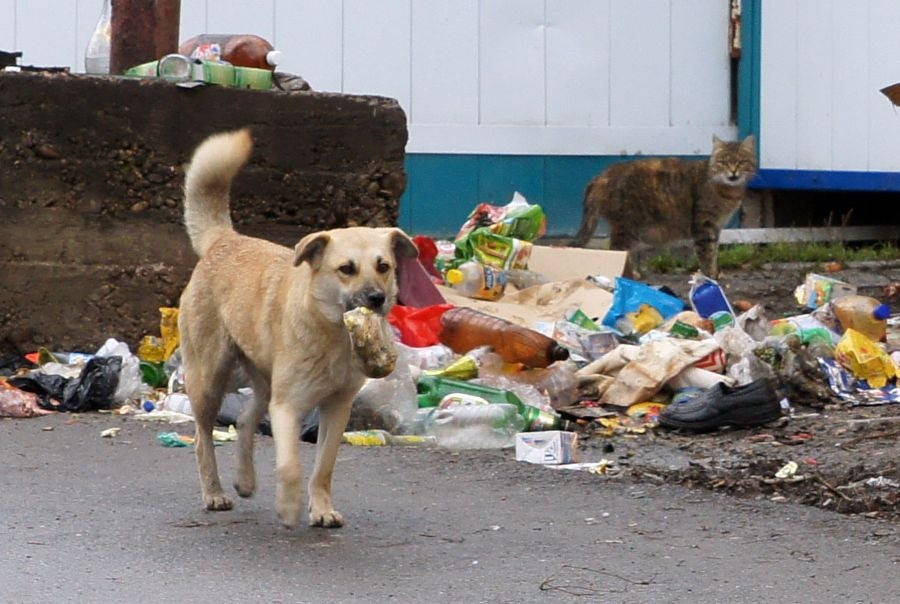 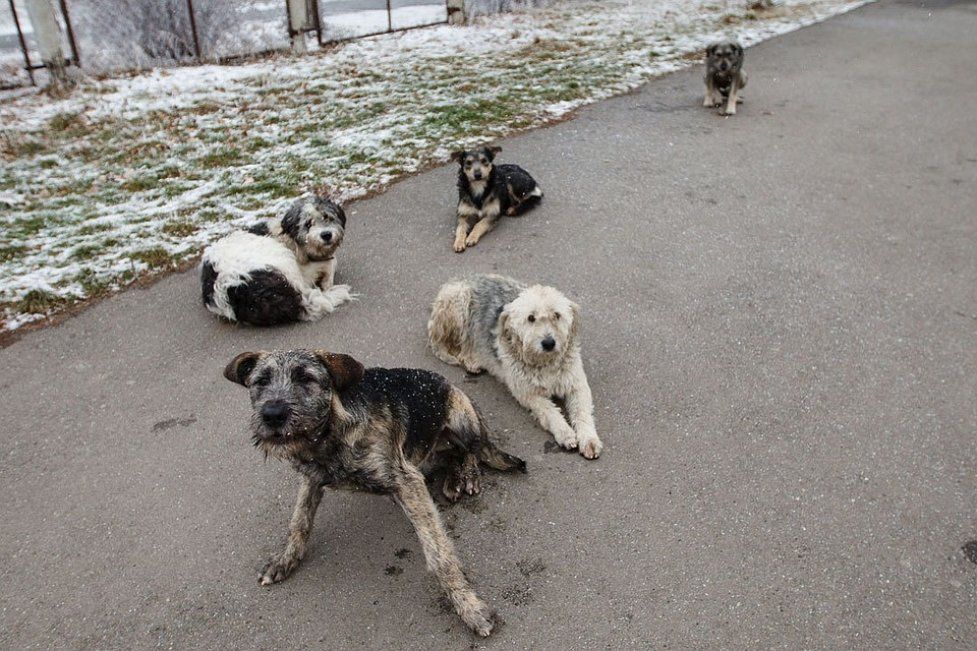 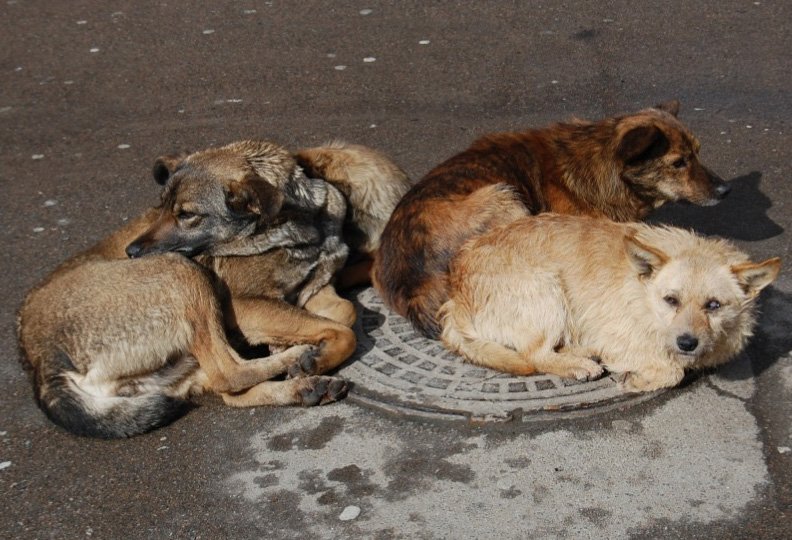 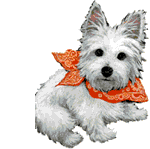 Интервью
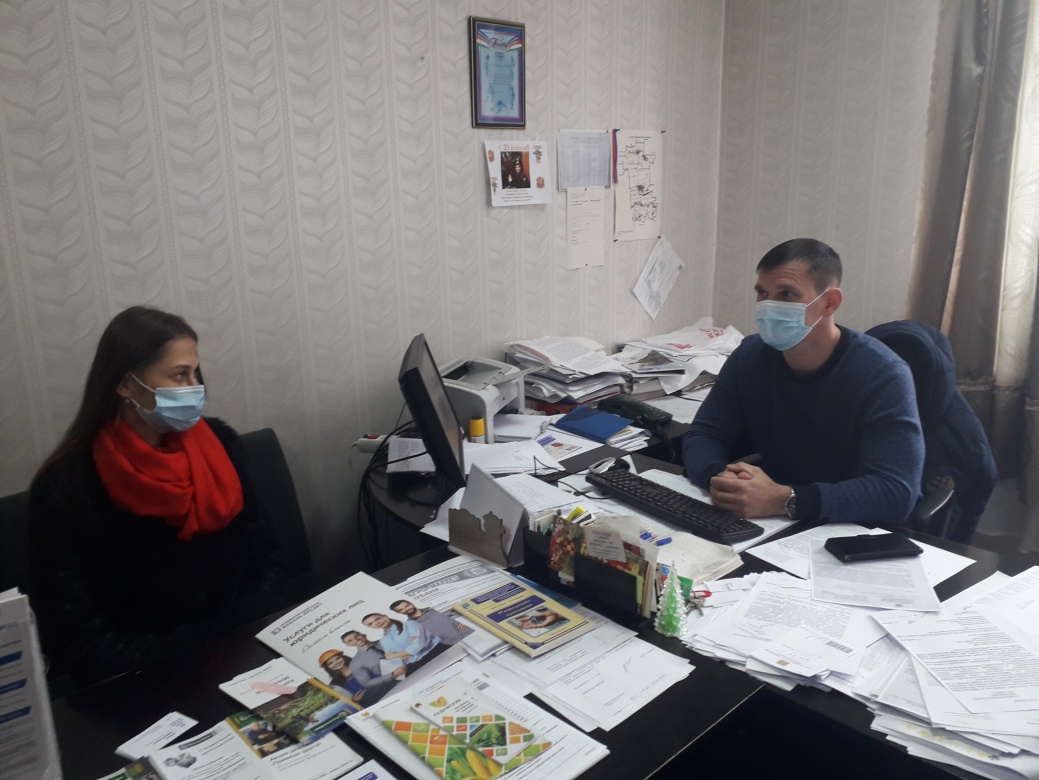 Байковский Е.С.
зам. начальника управления  
сельского хозяйства администрации 
Тбилисского района
Коченова Г.Г. 
ветеринарный врач
МОИ «ХВОСТИКИ»
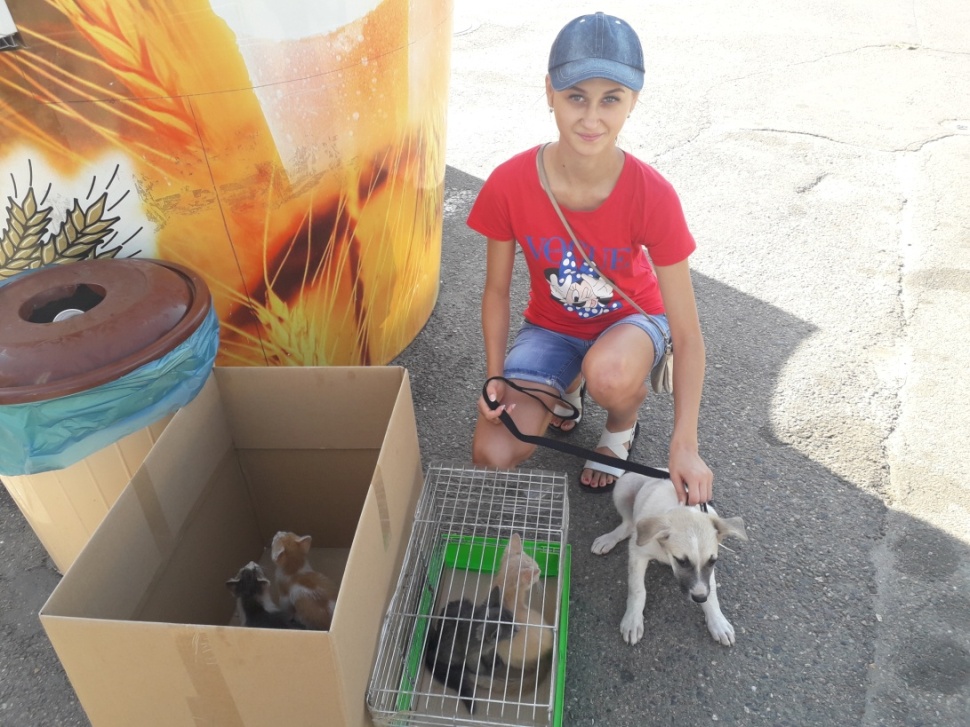 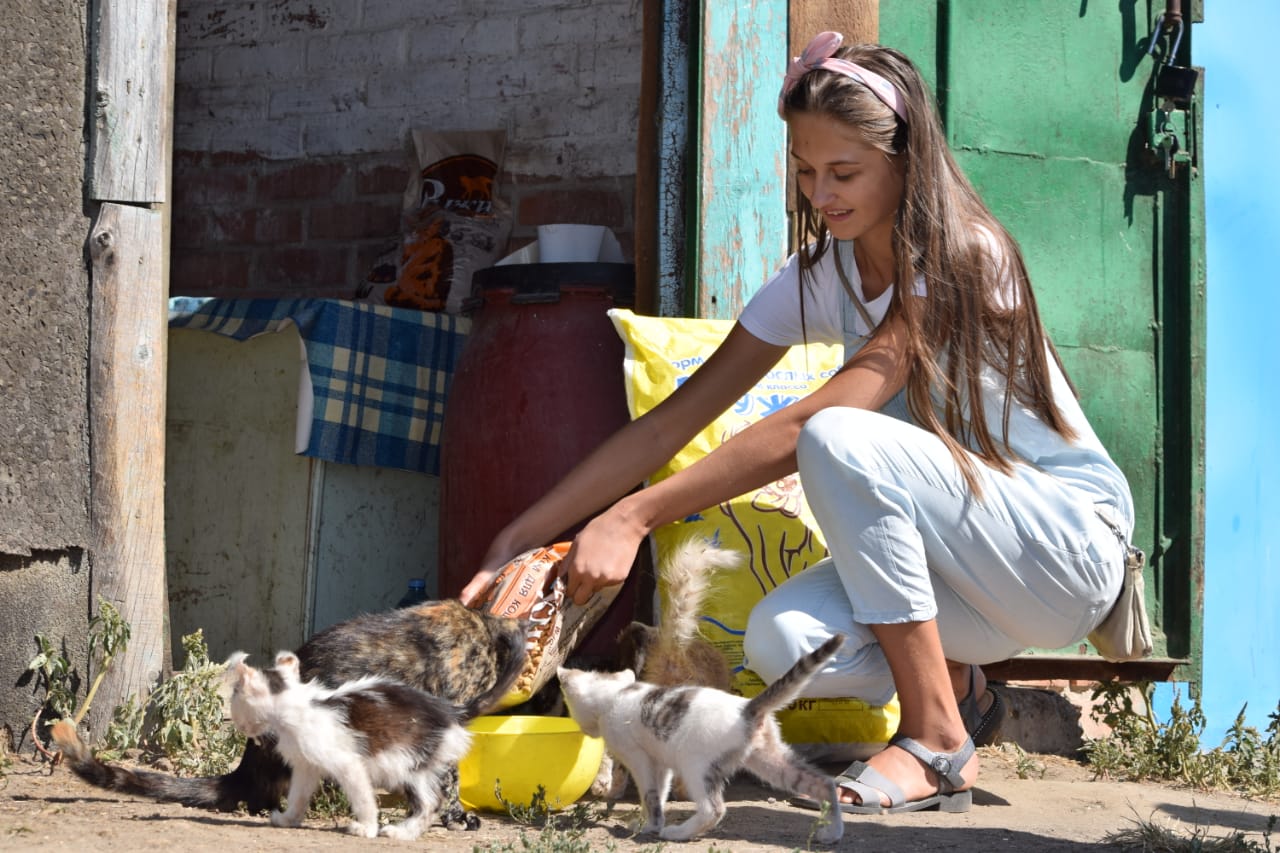 2.2 Анкетирование.
Страничка в Instagram,
oтзыв kubsomola
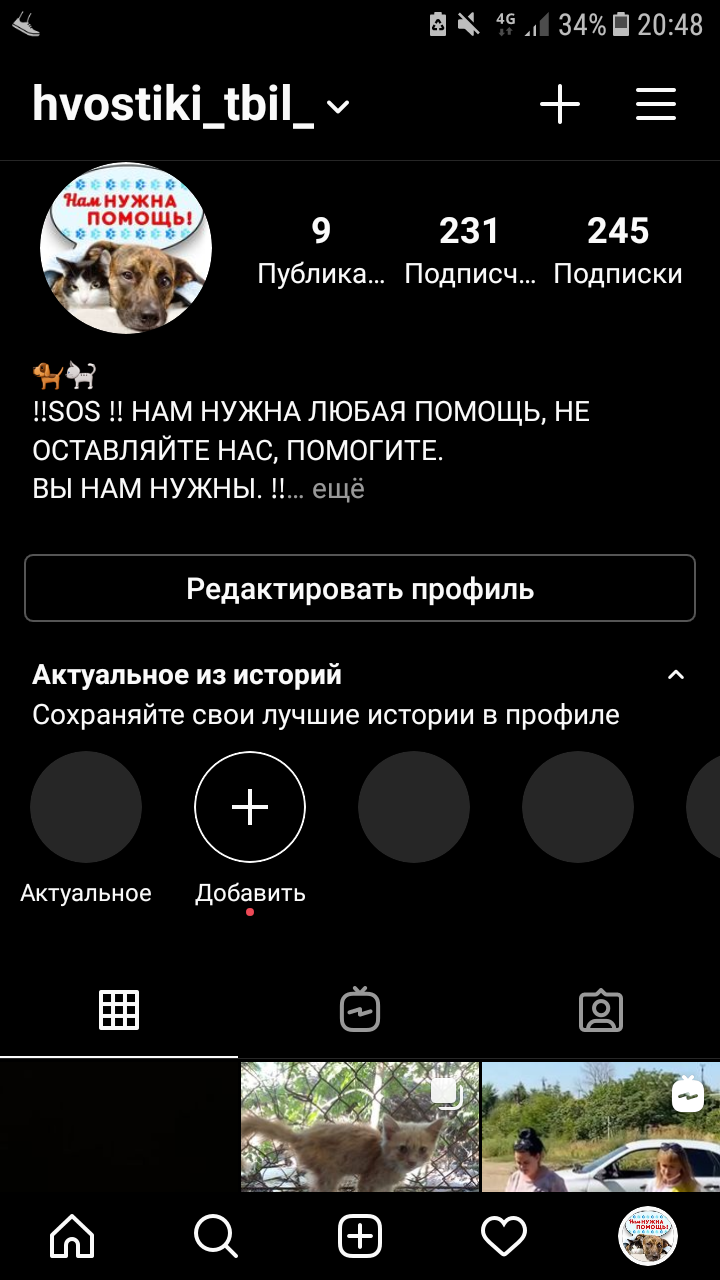 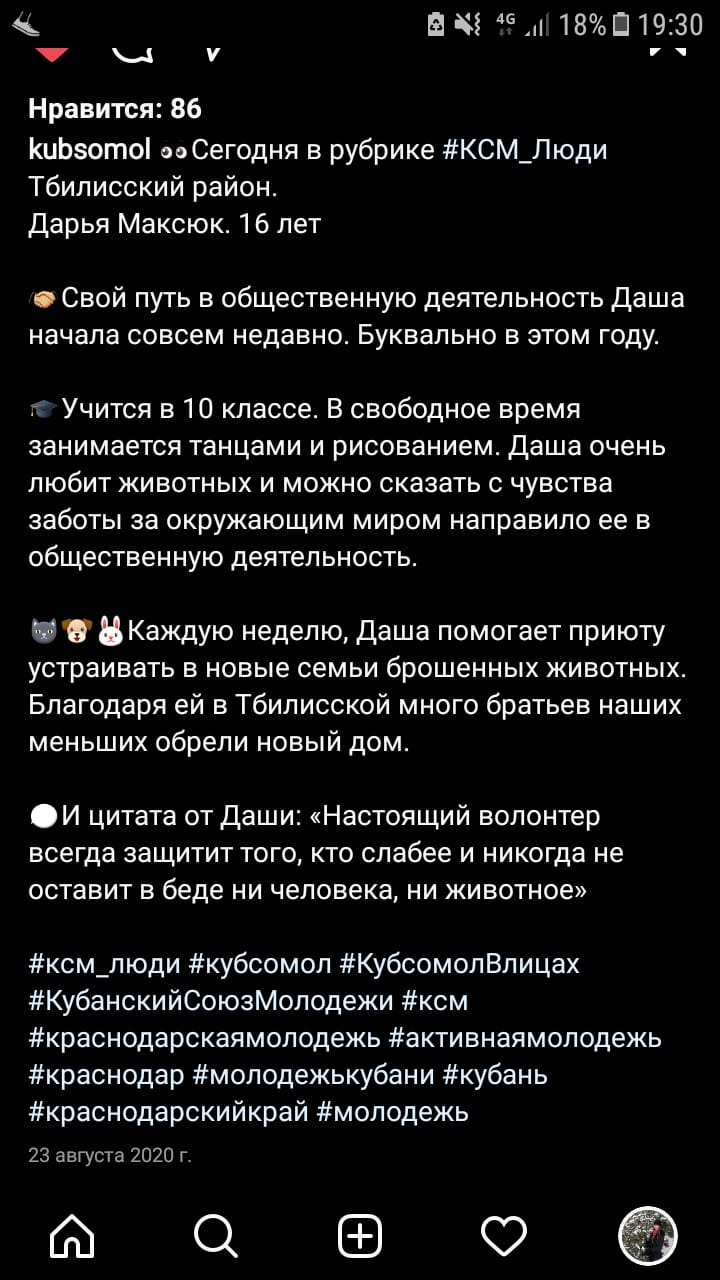 Мир не без добрых людей.
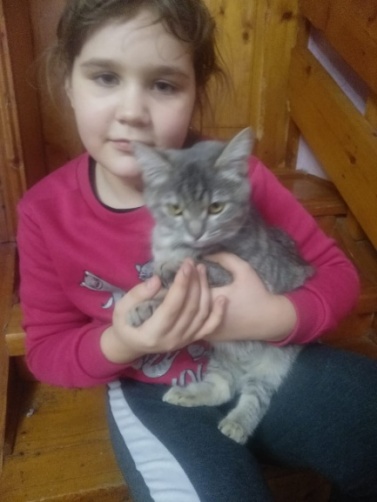 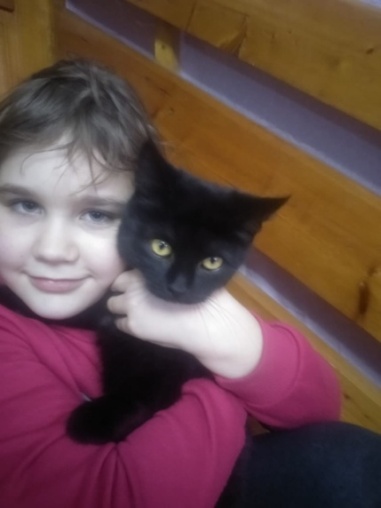 Семьи Иващенко и
 Растегаевых.
Ларионова Алина
Мы ждем хозяев
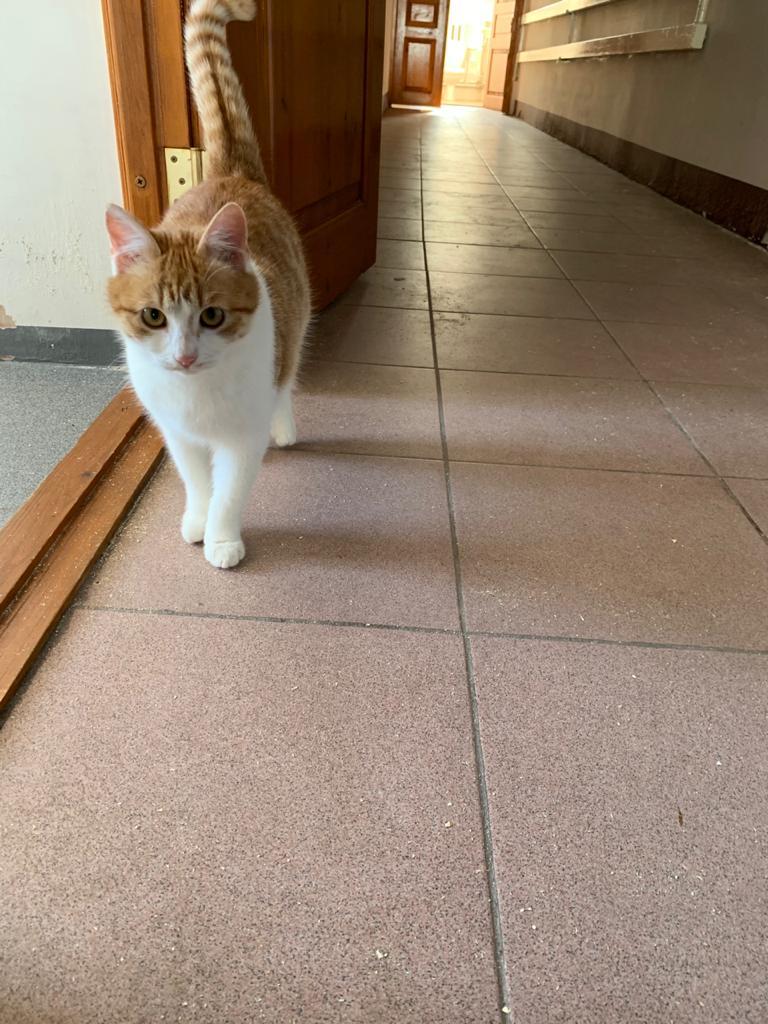 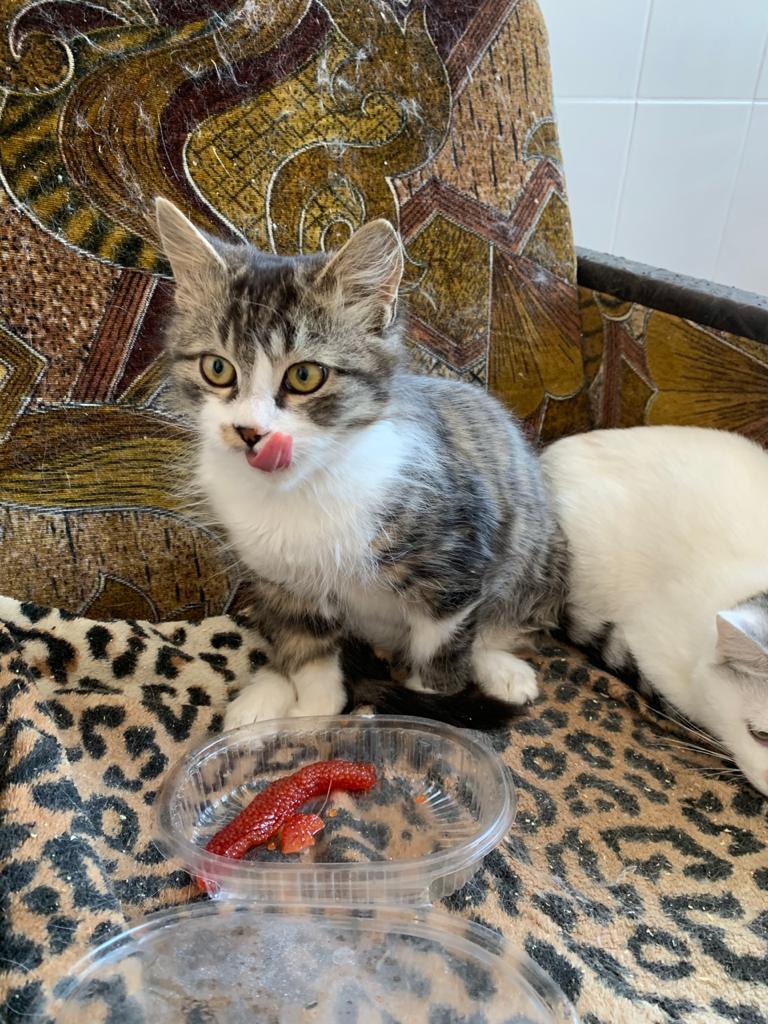 Выступление с презентацией и создание  буклета
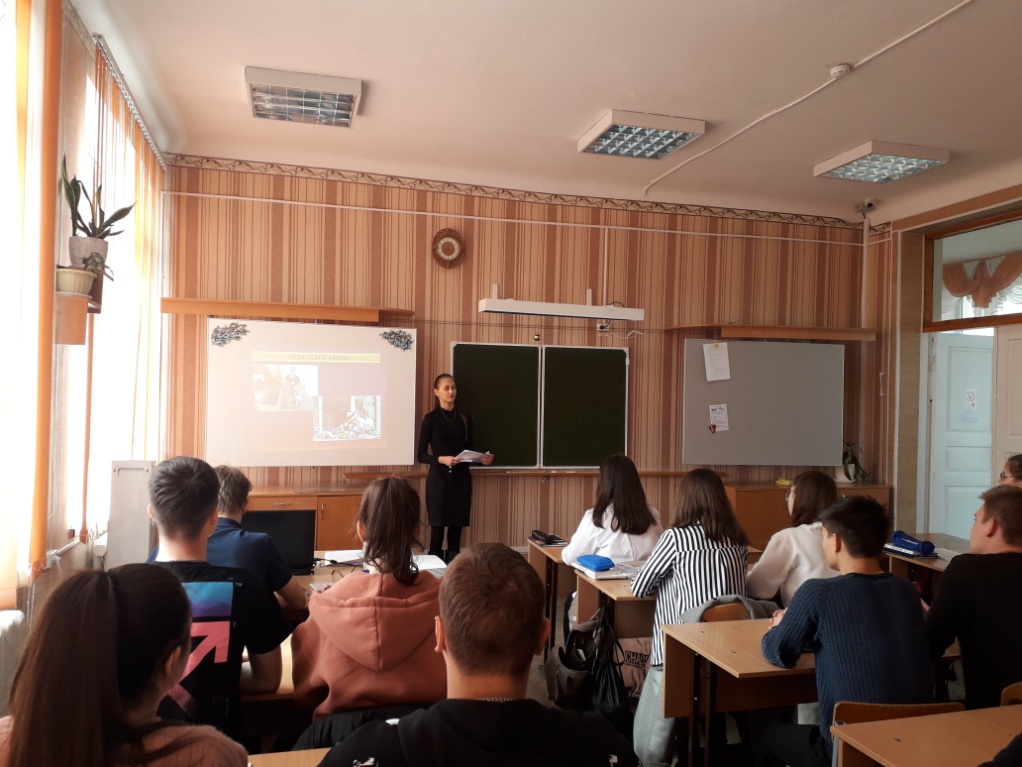 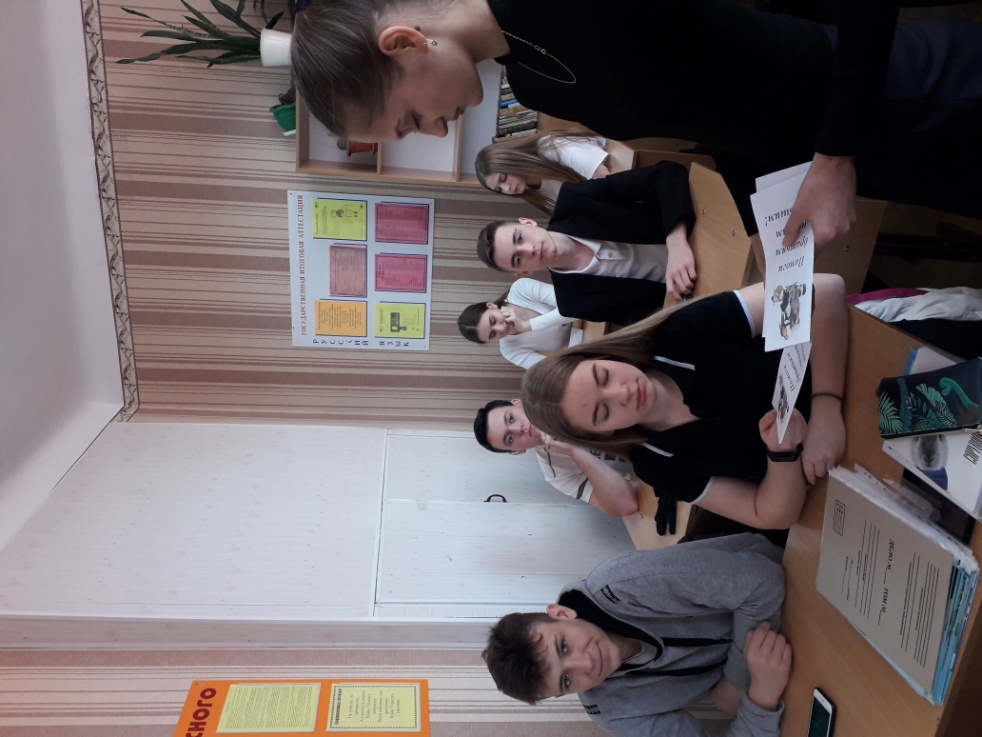 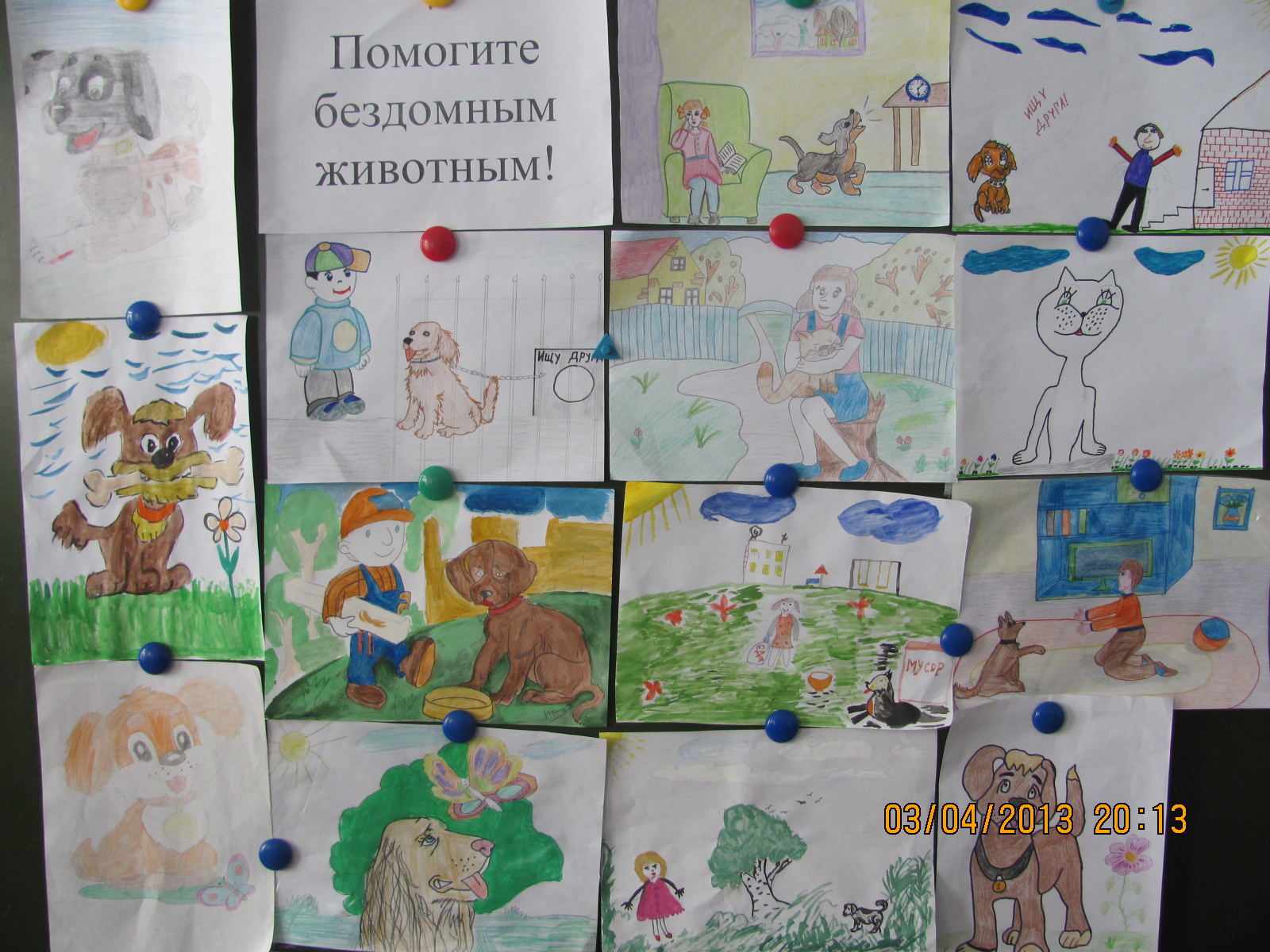 Пути решения проблемы бездомных животных
Не бросать животных на улицу. 
 Не оставлять их без присмотра. 
Попробовать отыскать хозяев для потерянных животных. 
Попробовать пристроить животное 
       к новому хозяину.
Обратится в специализированный питомник.
Когда животным плохо, На помощь им приди! Не бойся, будь смелее На праведном пути! Живым щитом мы встанем, Сомкнем тесней ряды, Им вряд ли кто поможет - Ну кто, если не ты!
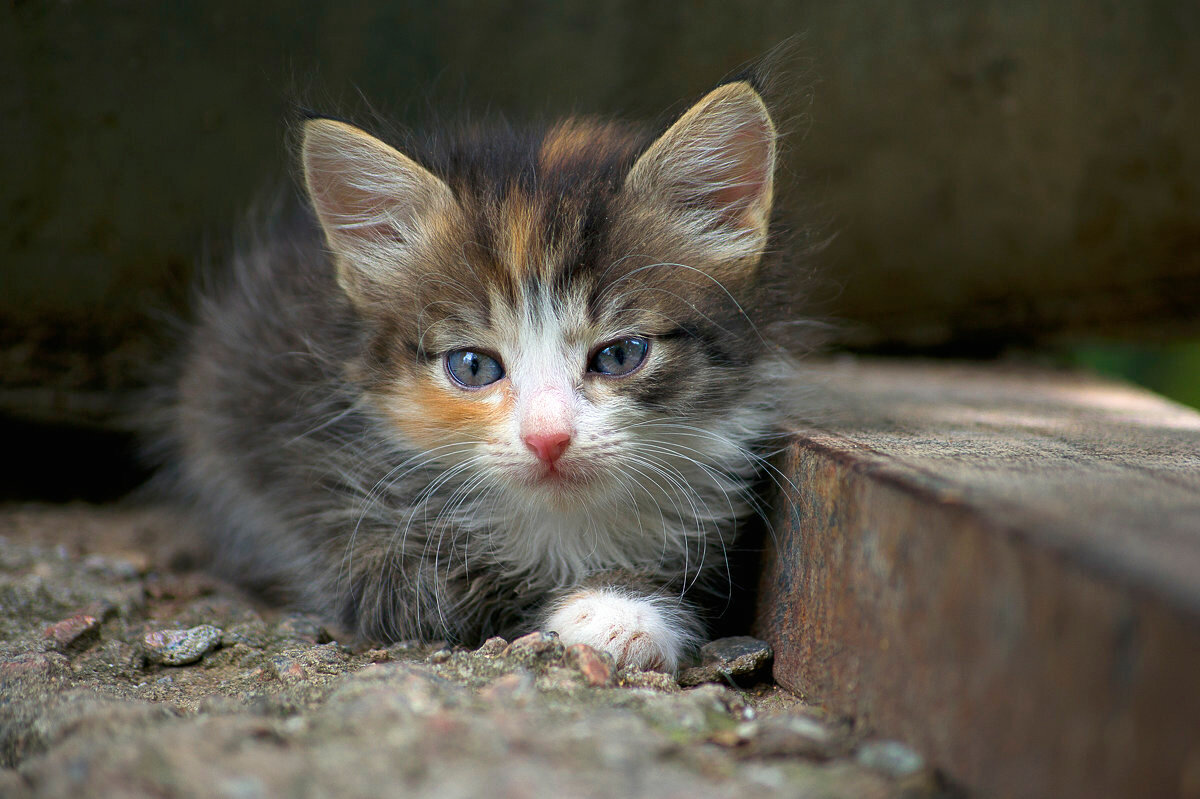